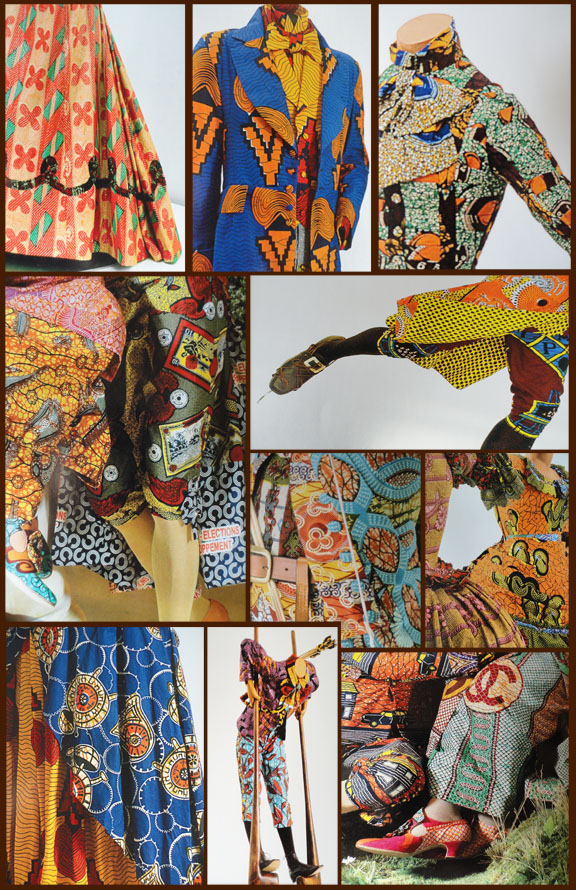 Year 7 cover

Either draw a colour version of the four aliens

Or draw one of the patterns on the right. 

Make sure your drawing fills the page.
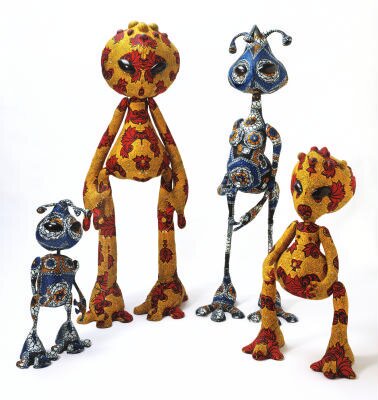